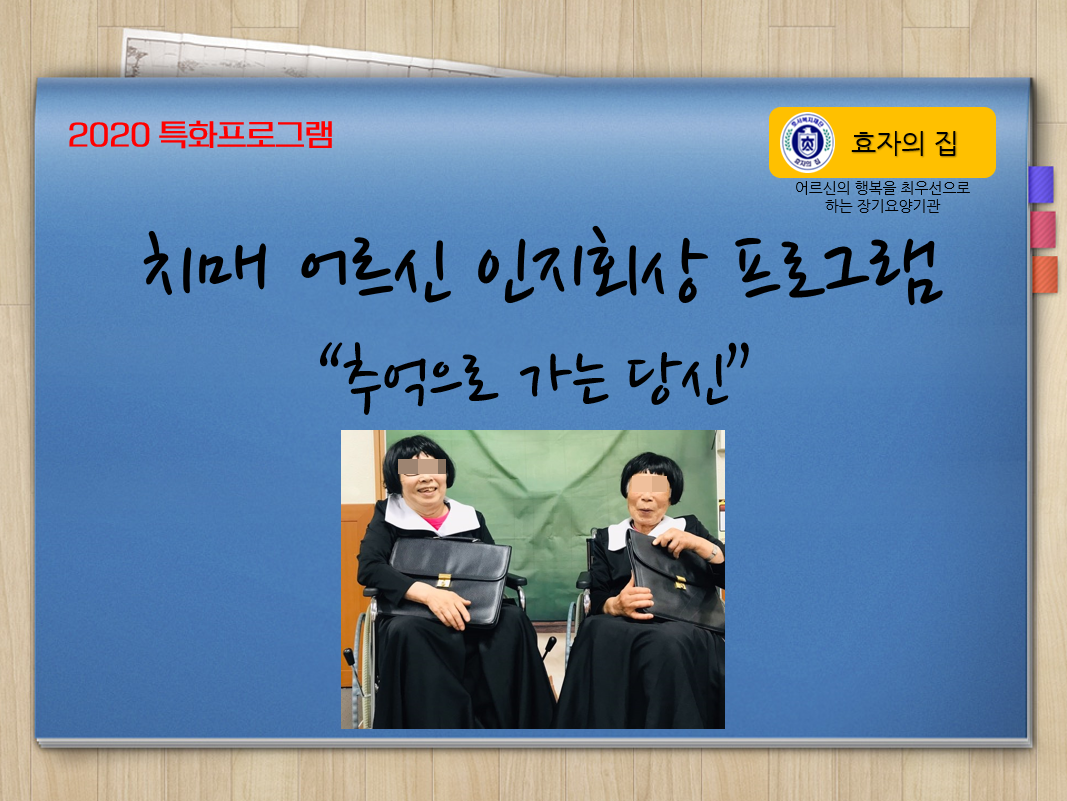 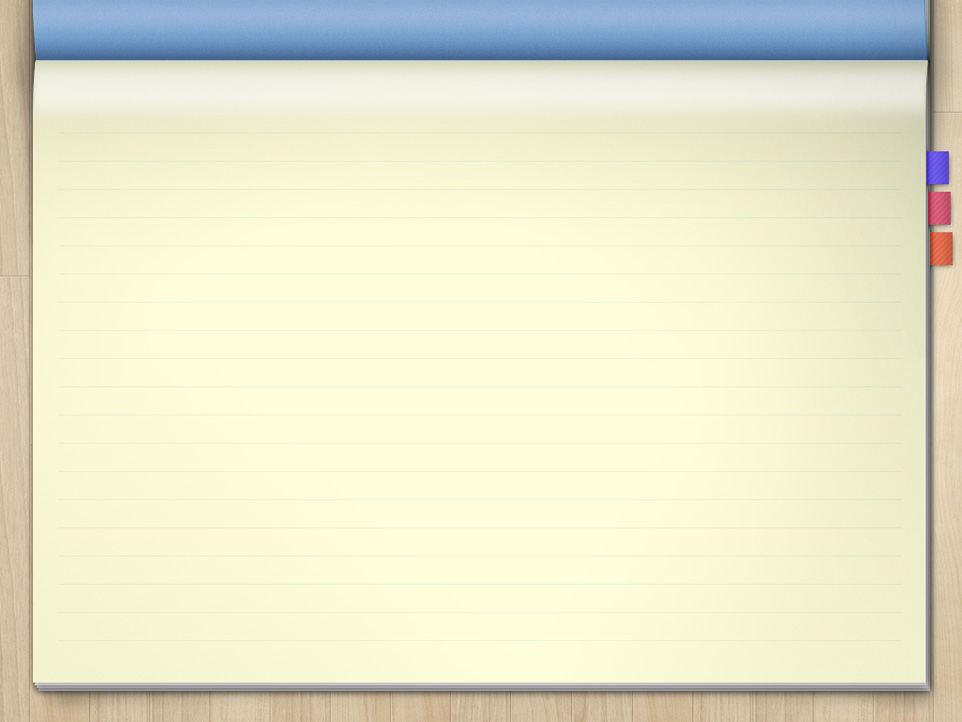 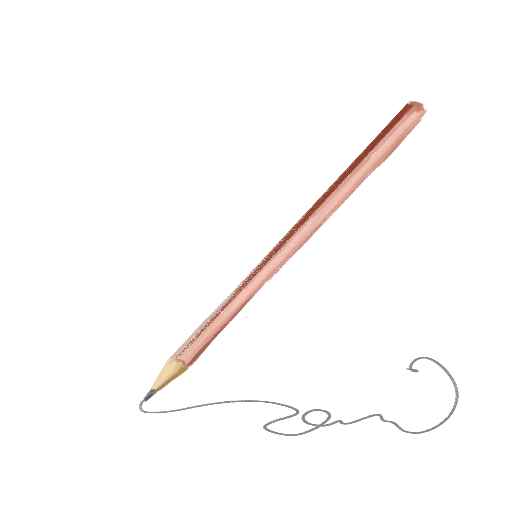 목차
1. 시설 개요
2. 추진배경 및 프로그램 목표
3. 프로그램 진행과정
4. 프로그램 운영성과
5. 평가 및 향후 계획
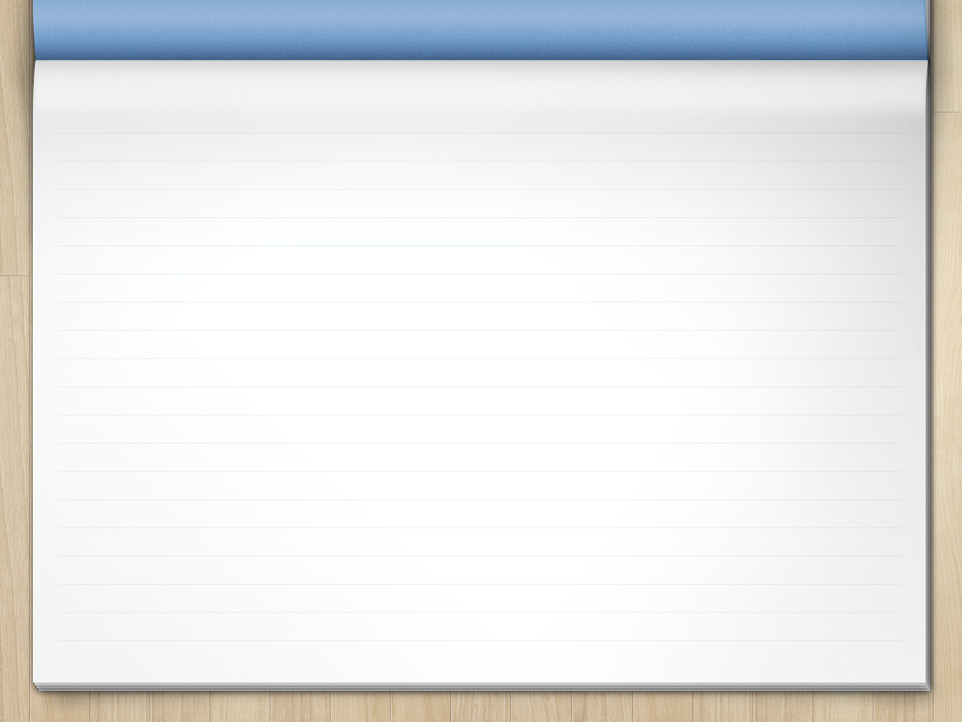 1. 시설 개요
효자의 집 소개
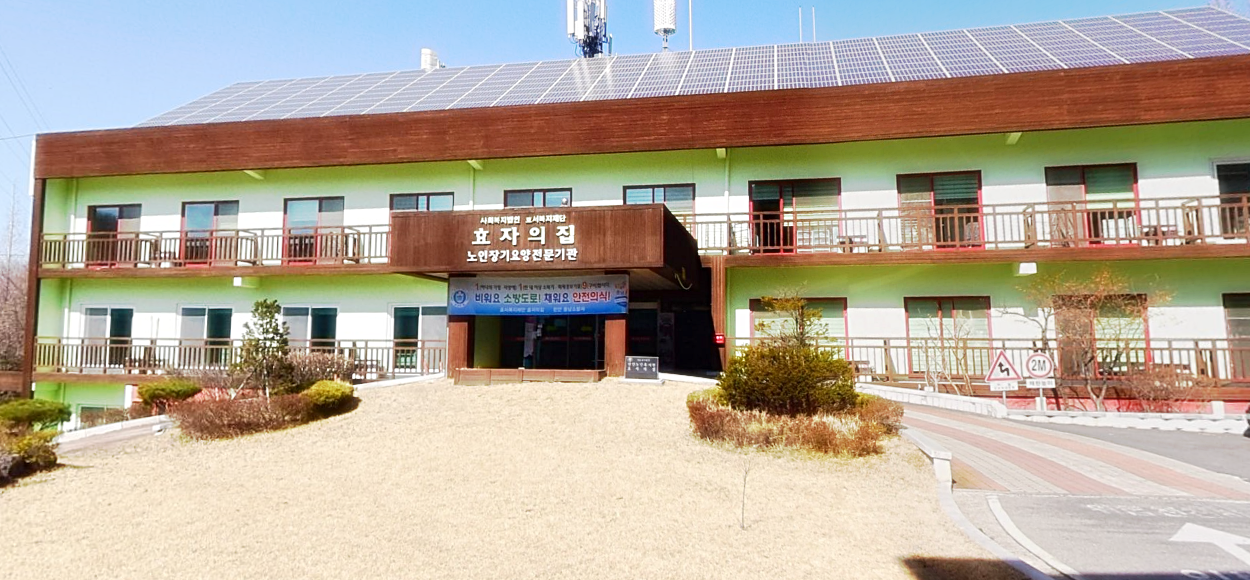 1/22
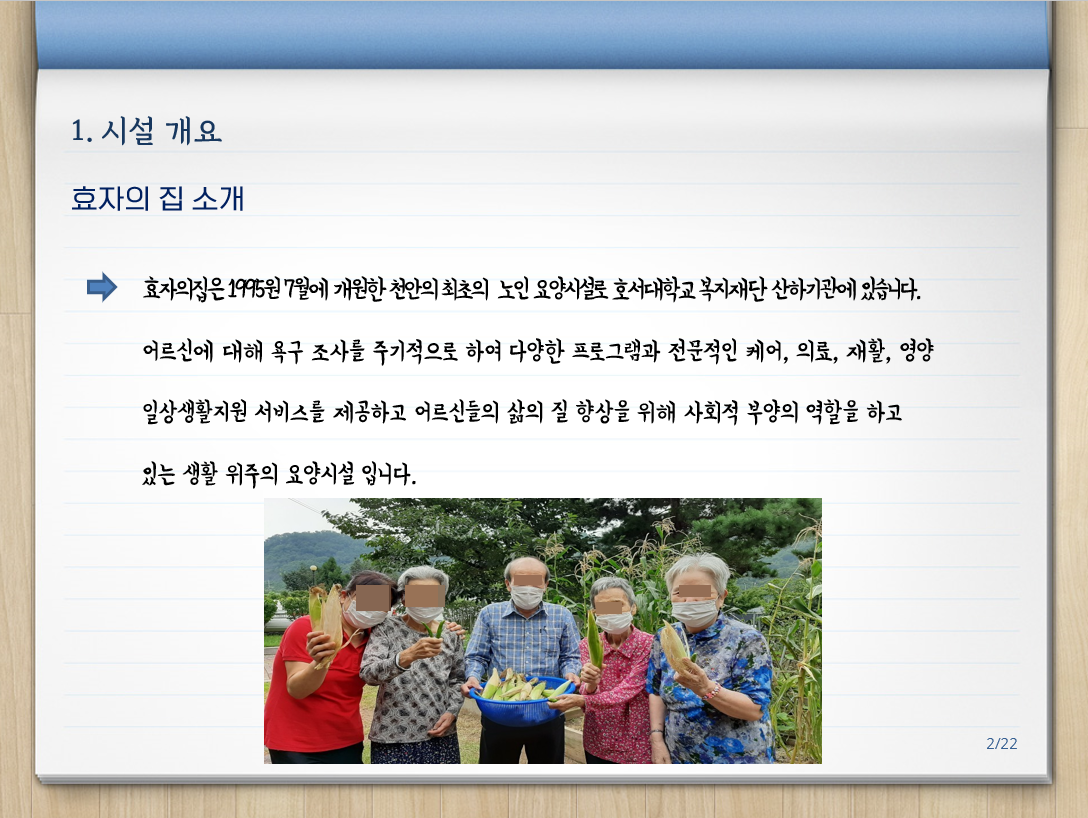 1. 시설 개요
효자의 집 프로그램 소개
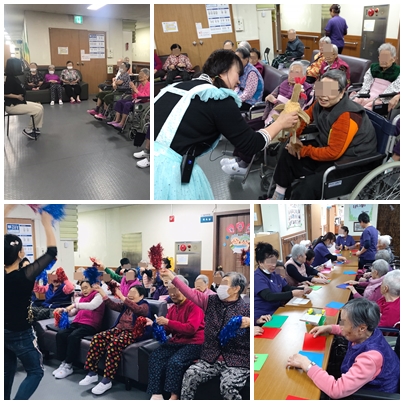 기타 : 방문공연 프로그램, 요리교실, 나들이 프로그램, 원예 프로그램 등 다양한 프로그램 진행
3/22
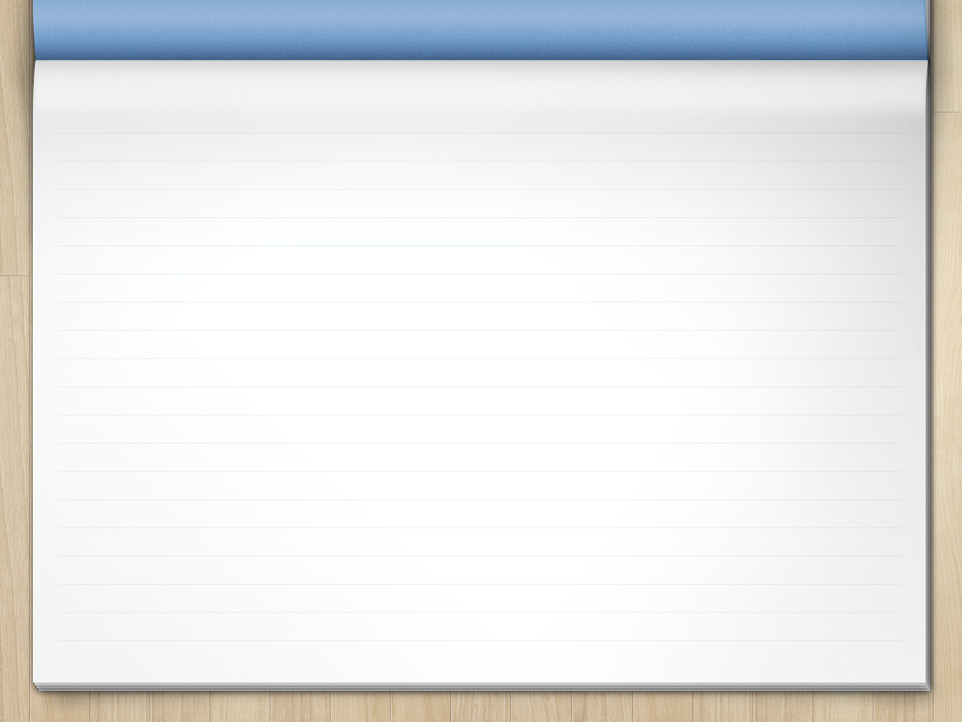 2. 추진배경 및 프로그램 목표
노인생활 만족도 척도
조사기간 :  2020. 01. 06. ~ 2020. 01. 16.
조사대상 : 효자의 어르신 35분
추진배경
평균 45%
평균 50%
4/22
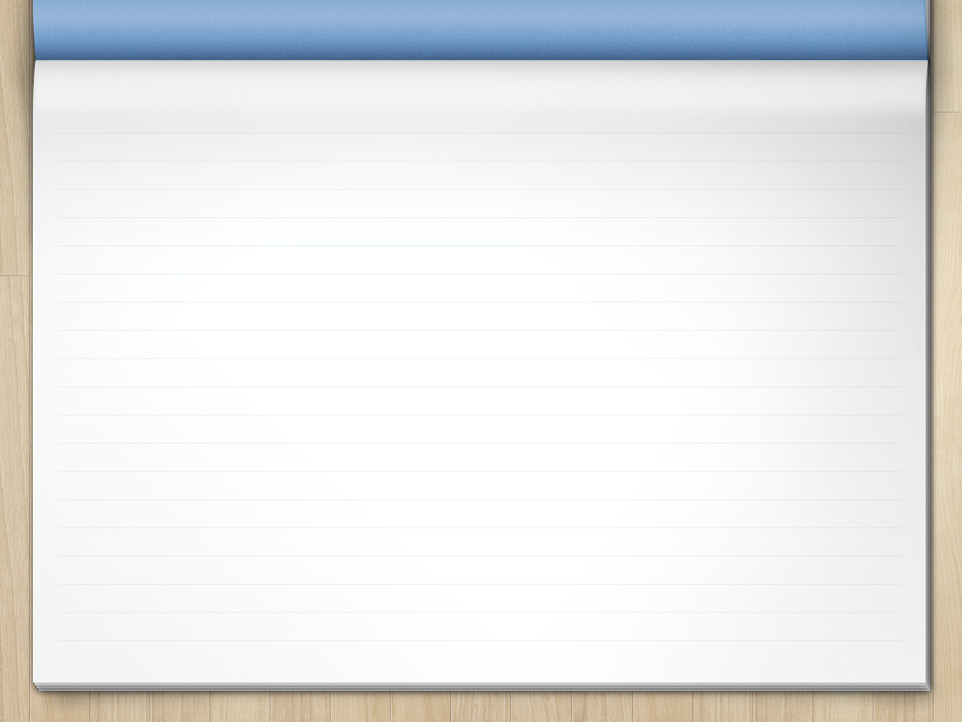 2. 추진배경 및 프로그램 목표
추진배경
와상인 어르신들도 침상내에서 진행될 수 있는 프로그램이 무엇이 있을까?
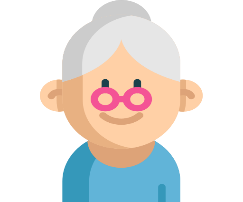 “다른 노인네들은 거실에 나가 이야기도하고 
       노는데 나는 이제 몸이 안 좋아 누워만 
있으니 이제 그러기가 어려워요.”
한oo어르신
(78)
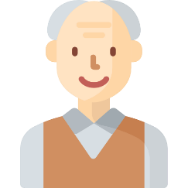 외부에 갈 수 없는 어르신들도 외부에 있다는 느낌을 받게 해드릴 수 있는 것은 
무엇이 있을까?
“ 지난해에는 밖에 나들이도 잘 가고 했는데 시장도 가도 싶고 공원도 가고 싶고 바깥 바람도 쐬고 싶은데 코로나 19로  나갈 수 없다는 게 너무나 답답해요.”
“ 나이가 들어 간다는 게 슬프네요.. 
한번쯤은 젊은 시절로 돌아가고 싶어 ”
김oo 어르신(78)
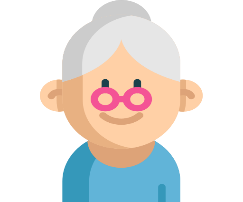 젊은 시절로 잠시나마 돌아간 것 같은 느낌을 들게 하려면 어떤 프로그램이 있을까?
손oo어르신
(85)
5/22
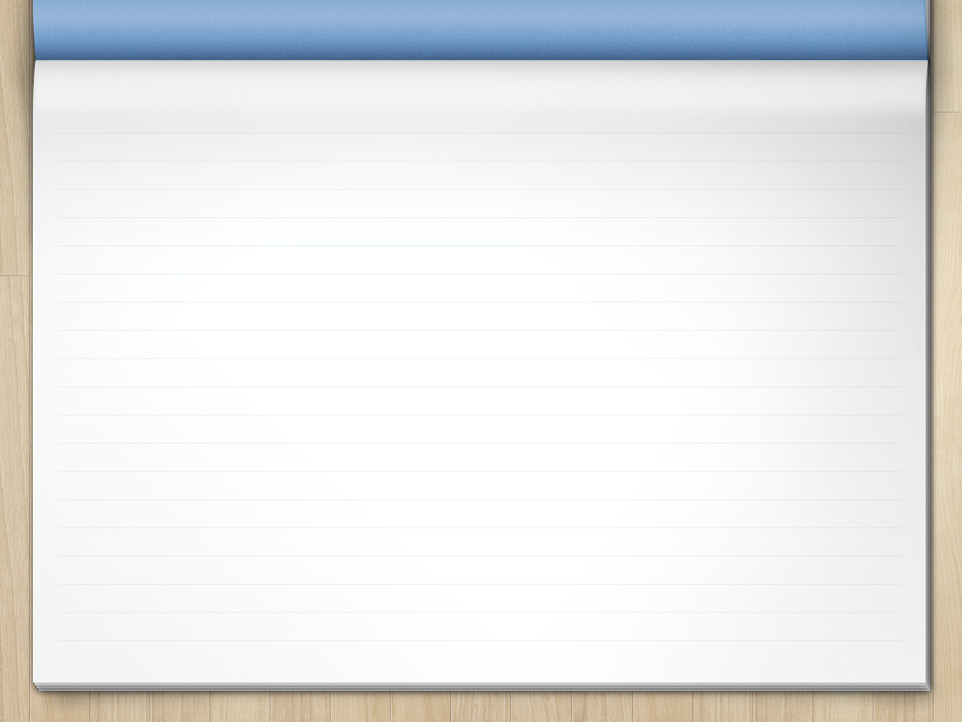 2. 추진배경 및 프로그램 목표
추진배경
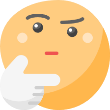 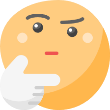 젊은 시절로 돌아간 것 같은 느낌을 들게 하려면 어떤 프로그램이 있을까?
외부에 갈 수 없는 어르신들도 외부에 있다는 느낌을 받게 해드릴 수 있는 것은 무엇이 있을까?
와상인 어르신들도 침상내에서 진행될 수 있는 프로그램이  무엇이 있을까?
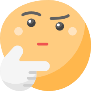 1. 어르신들이 외부에 와있는 기분이 드실 수 있는 프로그램을 구성
2. 와상 어르신들도 참여하실 수 있도록 직접 호실내에서 프로그램을 구성
3. 어르신들의 추억을 회상 시킬 수 있는 프로그램을 구성
4. 어르신들의 잔존능력을 유지시킬 수 있는 프로그램을 구성
“예전 기억을 떠올릴 수 있는 인지 회상 프로그램을 구상 계획”
6/22
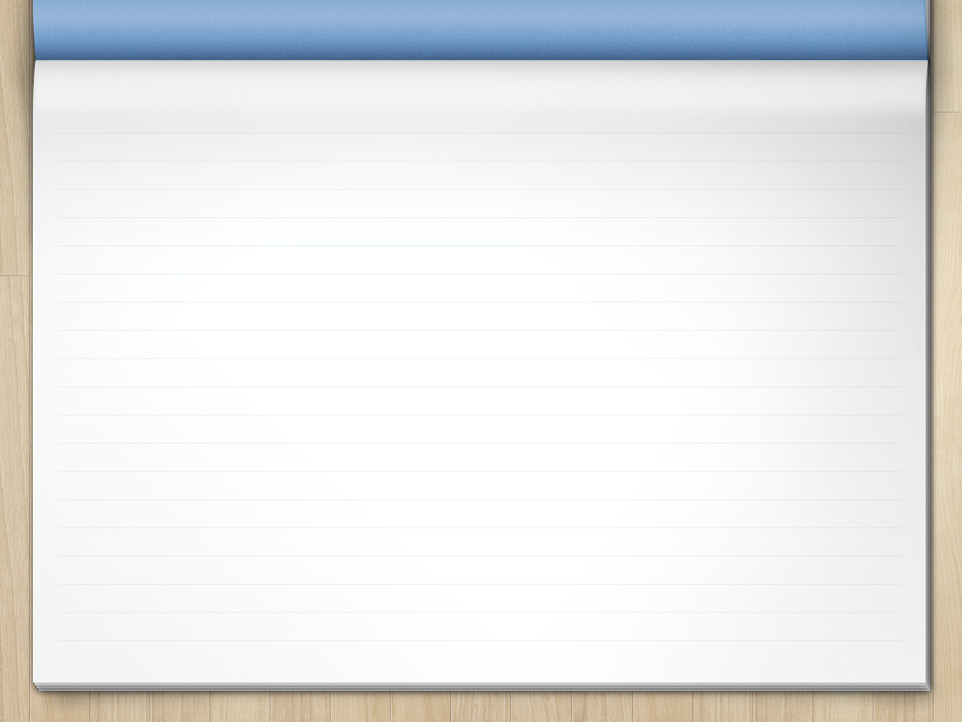 2. 추진배경 및 프로그램 목표
프로그램 목적
어르신의 과거 경험과 기억을 재생함으로써 기억력, 인지기능을 자극하고 당시 느꼈던 긍정적인 기억을 경험할 수 있게 하여 시설에 만족감을 느낄 수 있게 한다.
프로그램 목표
추억의 회상 프로그램을 통해 어르신의 우울도를 낮춘다.
추억의 회상 프로그램을 통해 노인 생활만족도를 높인다.
추억의 회상 프로그램을 통해  신체의 잔존 및 인지기능 유지 및 증진한다.
기대 효과
추억의 회상 프로그램 통해 간접 경험을 함으로써 치매를 예방한다. 
두뇌 자극을 통해 어르신들의 인지를 자극시켜 드린다.
회상프로그램을 통해 심리적 안정을 도모한다.
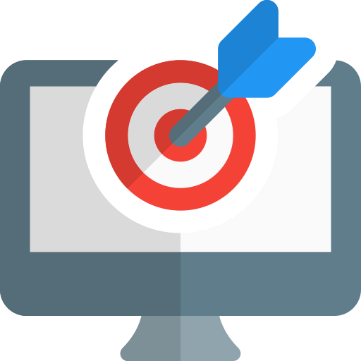 7/22
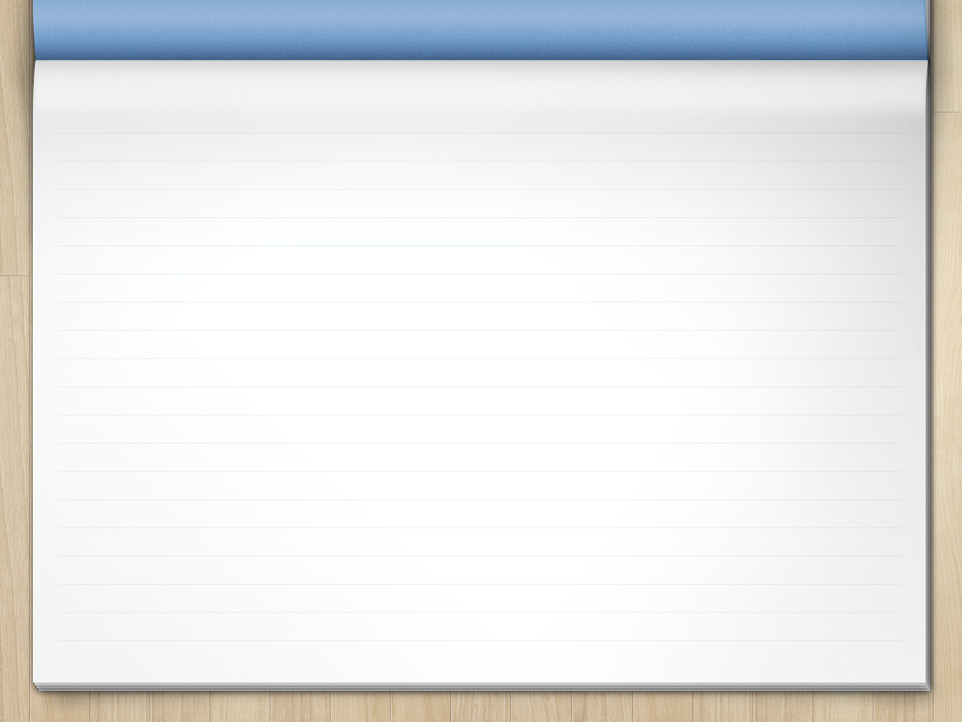 3. 프로그램 진행과정
치매 어르신 인지 회상 프로그램 개요
8/22
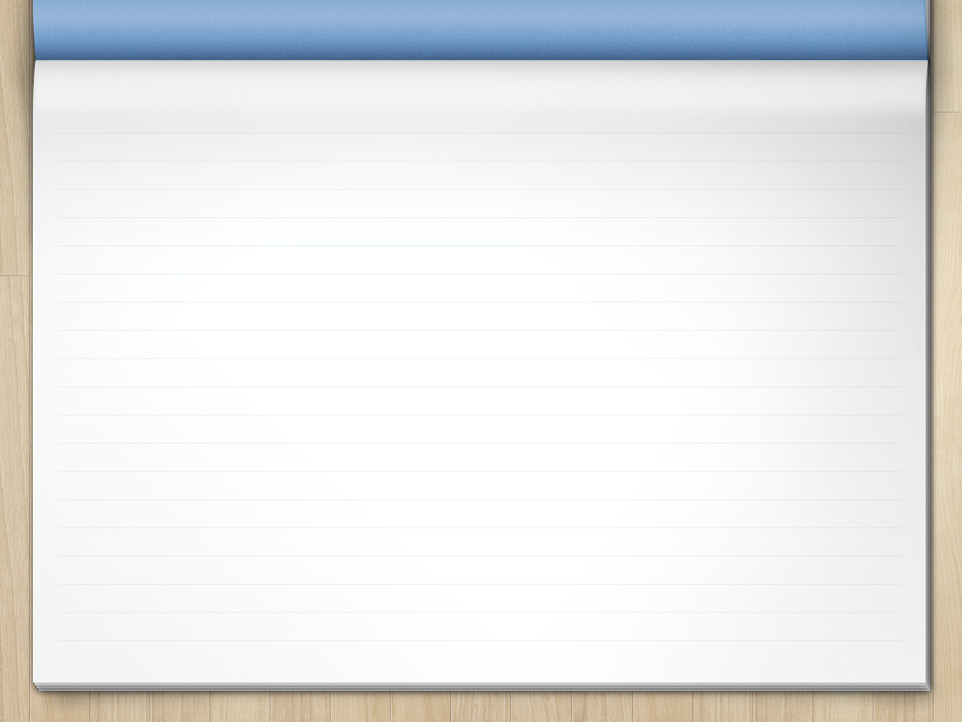 3. 프로그램 진행과정
프로그램 활동방법
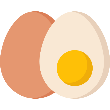 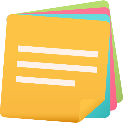 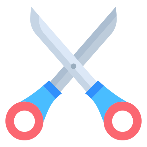 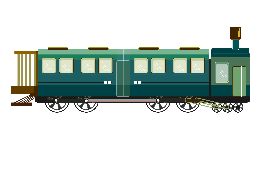 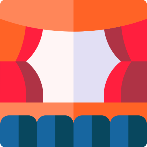 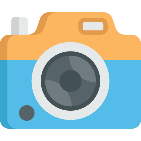 9/22
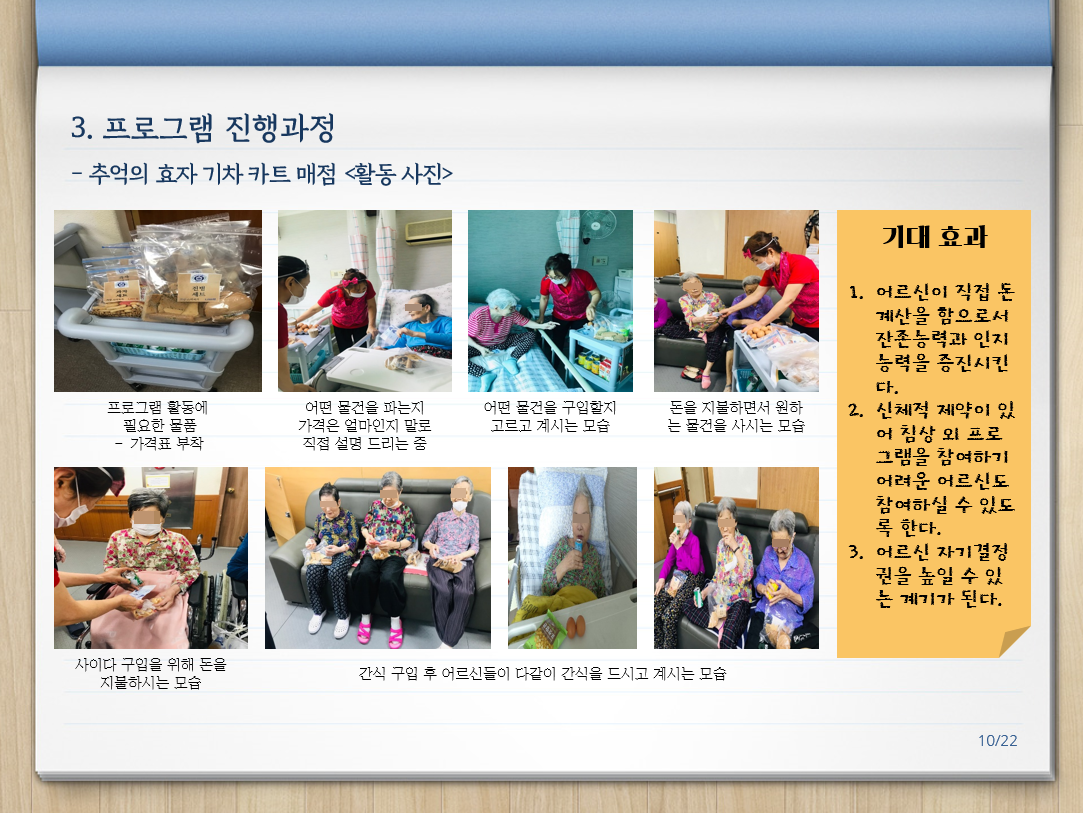 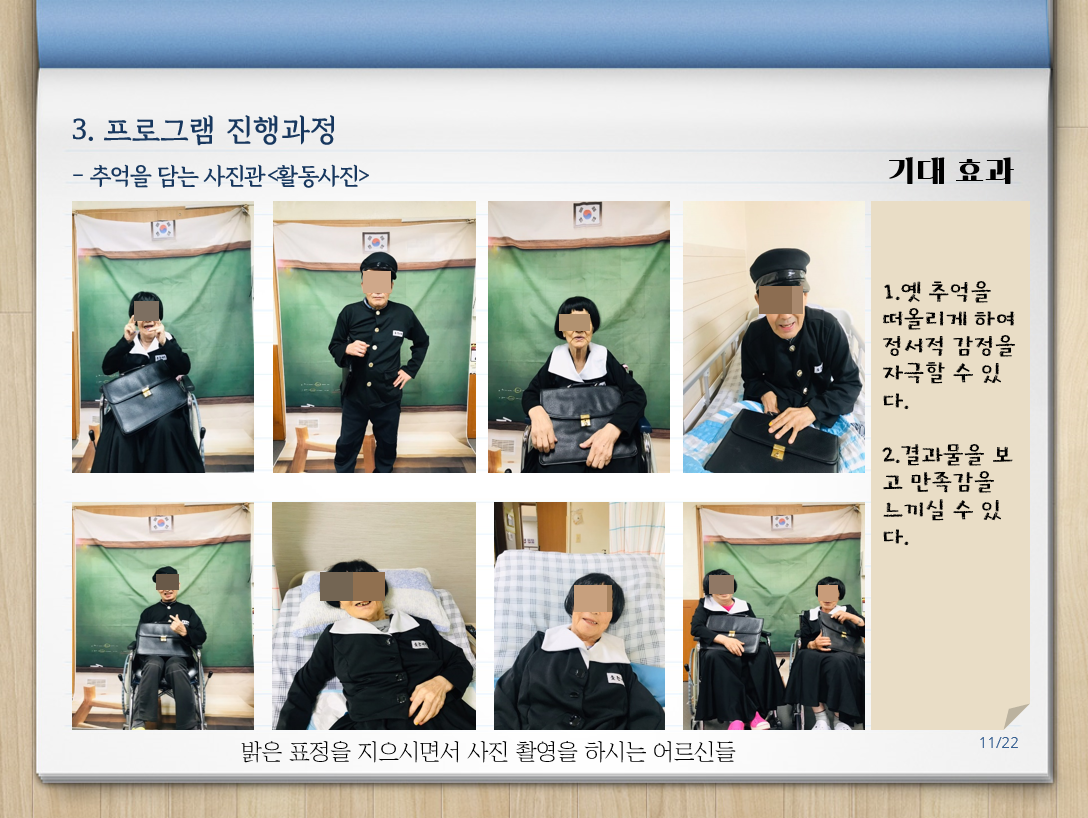 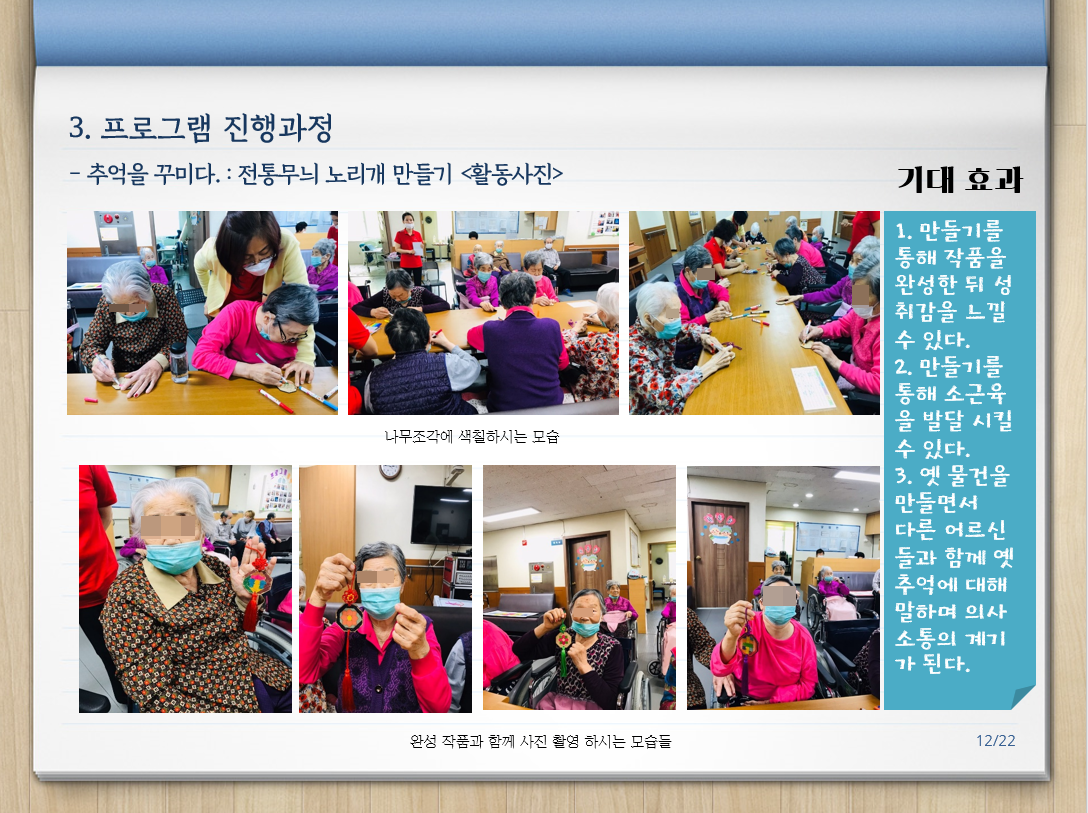 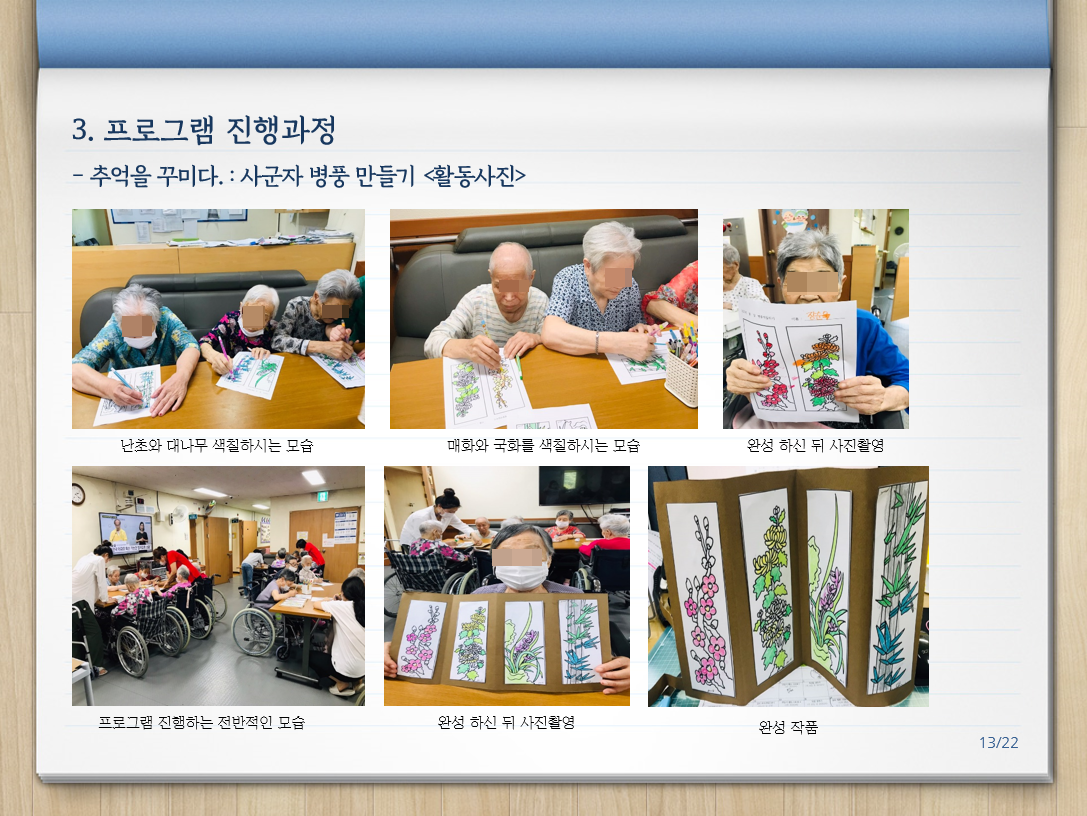 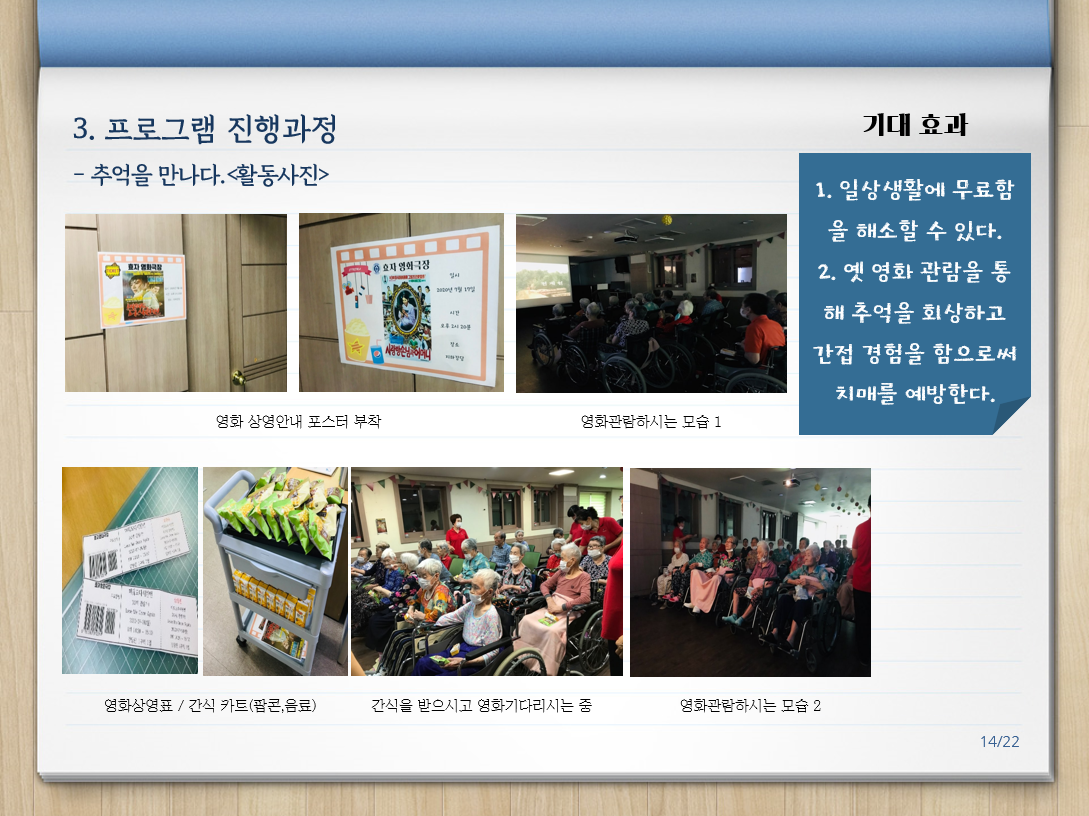 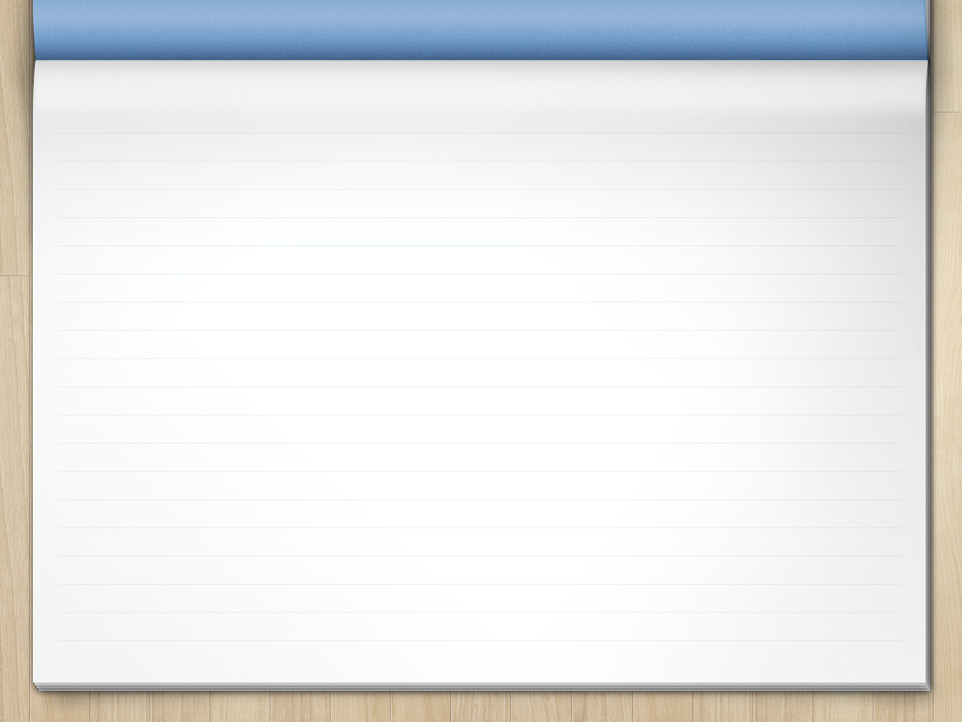 4. 프로그램 운영성과
프로그램 활동성과 (최근)
15/22
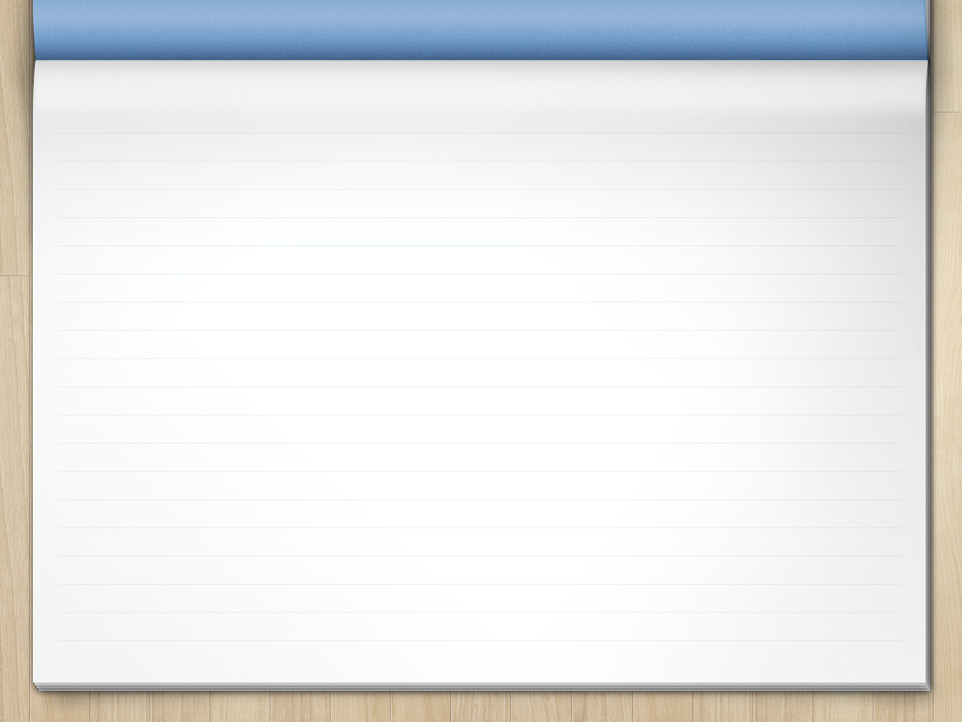 4. 프로그램 운영성과
조사 인원 : 30명
목표 달성 척도
추억의 회상 프로그램을 통해 어르신의 우울도를 낮춘다.
한국형 노인 우울 검사(S-KGDS) : 평균
1.2점 감소
사전
사후
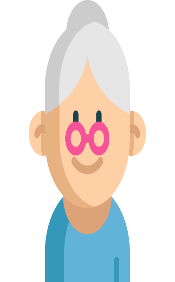 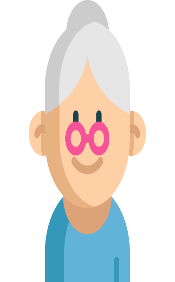 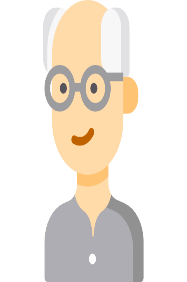 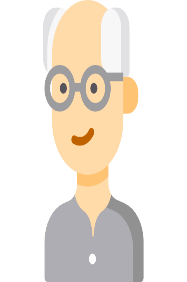 달성!
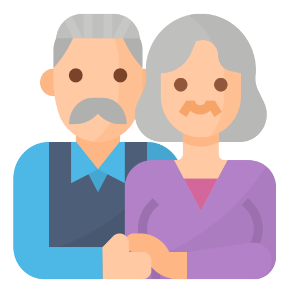 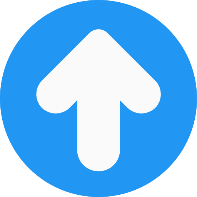 8.4점
7.2점
* 15점 만점의 척도, 점수가 높을수록 우울이 높음
추억의 회상 프로그램을 통해 노인 생활만족도를 높인다.
3점
증가
노인생활 만족도 척도  : 평균
사후
사전
달성!
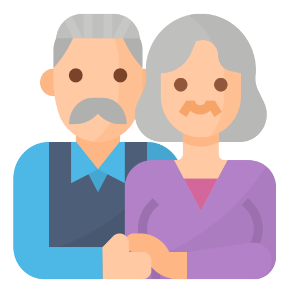 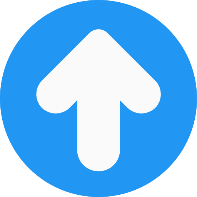 12점
15점
16/22
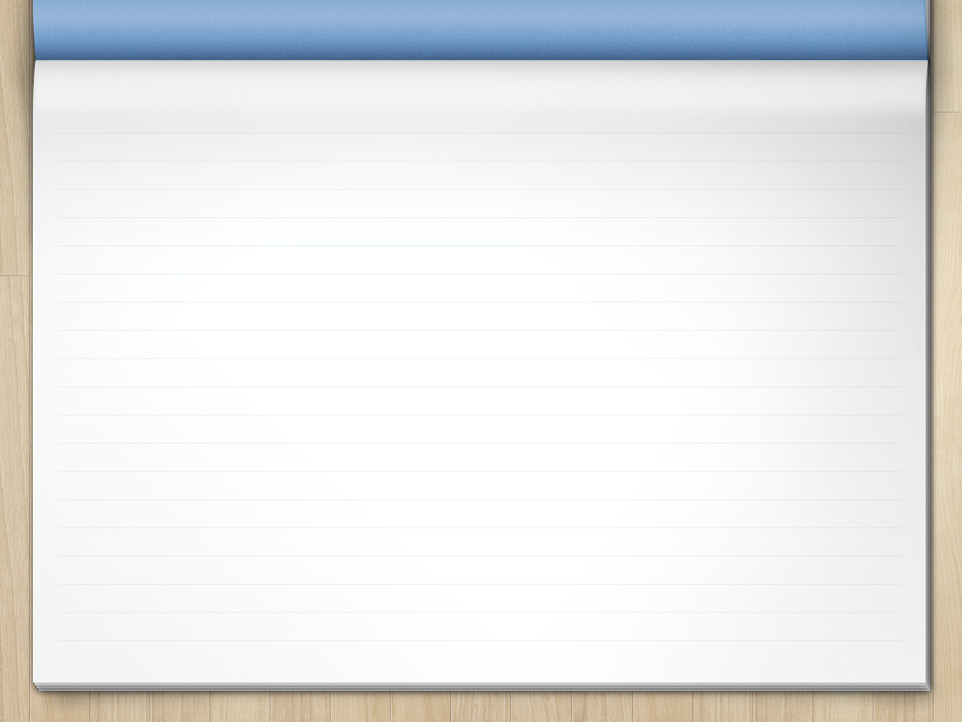 4. 프로그램 운영성과
조사 인원 : 30명
목표 달성 척도
추억의 회상 프로그램을 통해  신체의 잔존 및 인지기능 유지 및 증진한다.
KMMSE-K 인지기능검사 : 평균
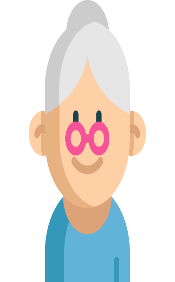 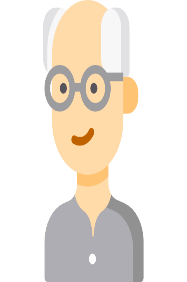 사전
사후
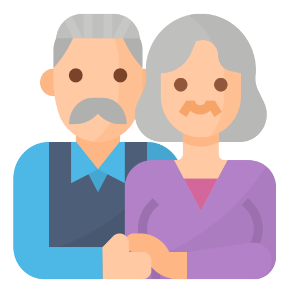 달성!
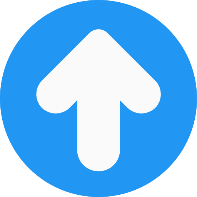 1.1점 증가
17.1점
18.2점
17/22
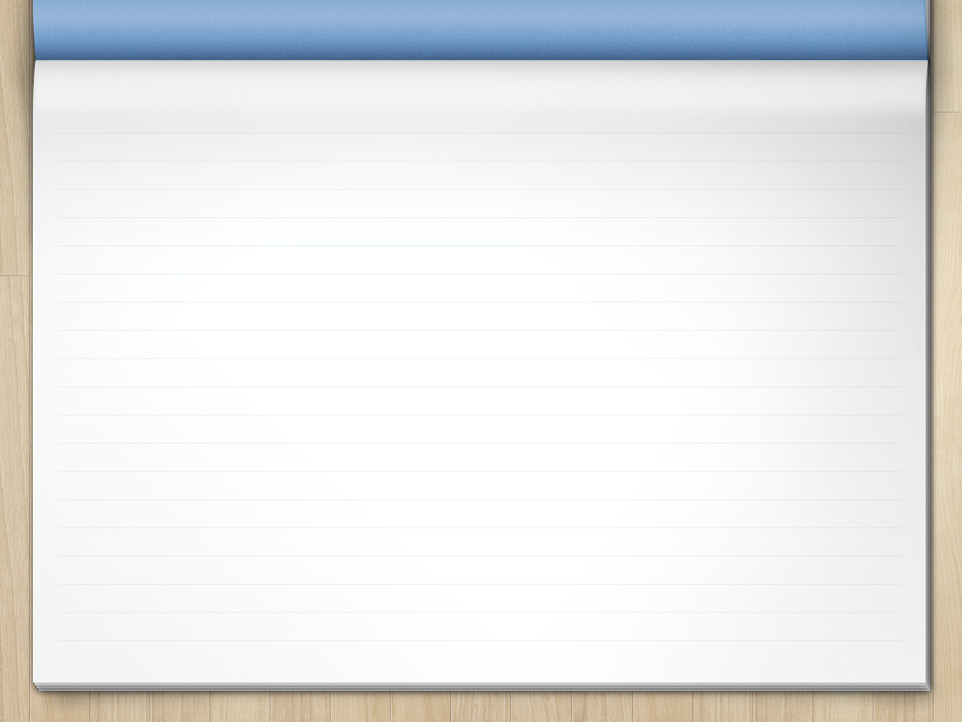 4. 프로그램 운영성과
프로그램 후기 (어르신)
삶이 무료했는데 이렇게  다양한 프로그램을 해서 너무 재미있고 옛날기억도 떠오르네요. 다음에는 어떤 걸 할지 기대감을 표현하심
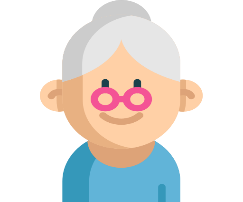 손00 어르신
여/85세/4등급
사진을 찍으니, 학창시절에 교복을 입고 학교를 갔던 기억이 나네요. 우리 애들도 교복 입혀서 학교 보내던 게 엊그제 같은 데라고 추억을 회상하시는 모습을 보이심
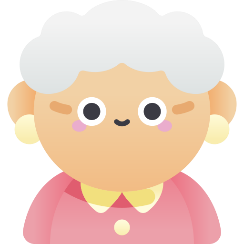 이00 어르신
여/77세/4등급
이 프로그램을 통해 한번쯤은 예전으로 돌아가고 싶었던 내 소원이 이루어 진 것 같아서 기분이 좋다고 하심
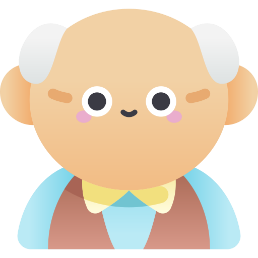 한00 어르신
남/64세/2등급
18/22
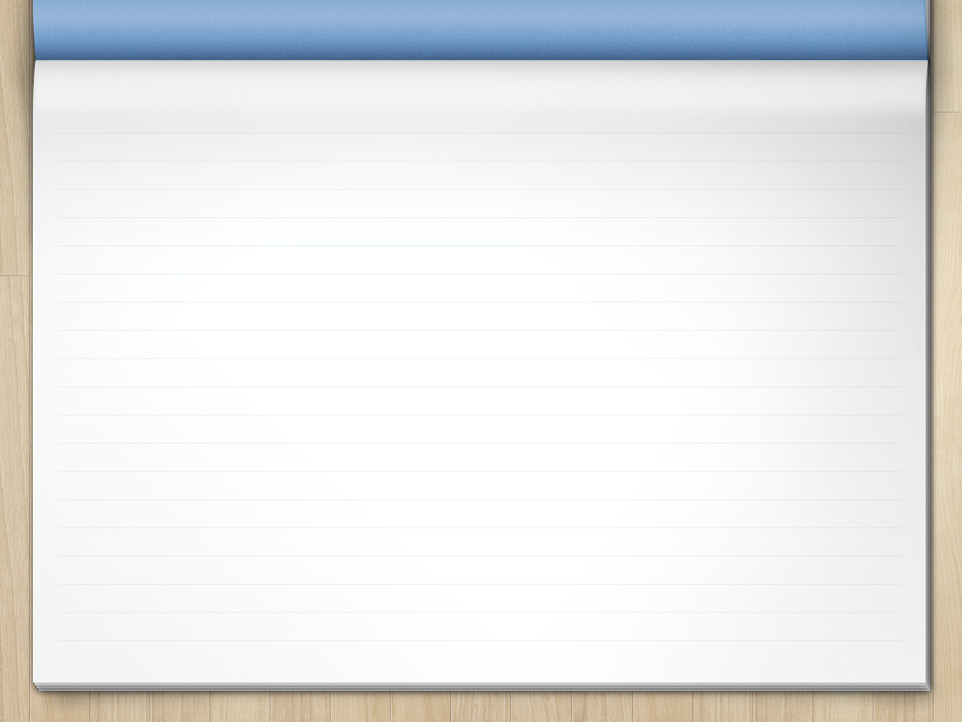 4. 프로그램 운영성과
프로그램 후기 (어르신)
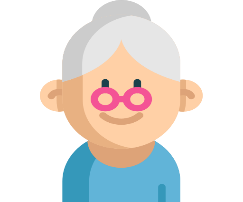 내가 직접 돈을 들고 계산해서 뭐를 사 먹는 거는 참 오랜만이야 고르는 재미도 쏠쏠하고 다음날에는 어떤 물건이 들어올지 기대를 하고 계심
김oo어르신
여/92세/4등급
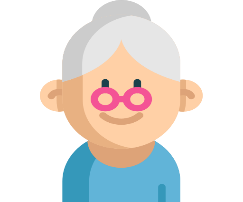 노리개와 병풍을 만들고 나니 뿌듯하고 잘 만들어져서
 내방에다가 걸어 놓고 싶다고 말씀하심
전00어르신
여/84세/4등급
“원래 영화 보는 걸 좋아하는데 코로나로 외출이 금지되어 영화관을 못 보는 게 아쉬웠는데, 여기서 매번 영화관 에서 처럼 예전에 재미있게 봤던 영화를 틀어주니 좋아.”
라고 표현하심
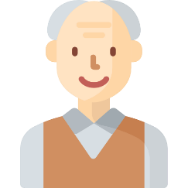 김00어르신
남/70세/4등급
21/22
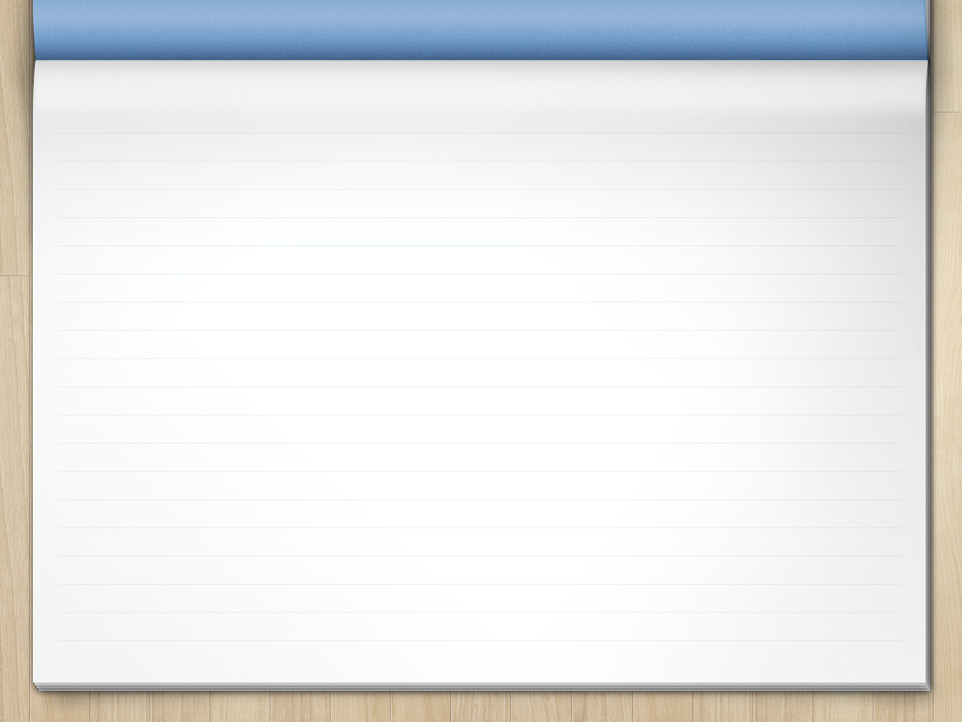 4. 프로그램 운영성과
*네이버 밴드 프로그램 활동 게시 글에 달린 댓글
프로그램 후기 (보호자)
추억의 효자 기차 카트 매점 / 추억을 담는 사진관/ 추억을 만나다. / 추억을 만들다.
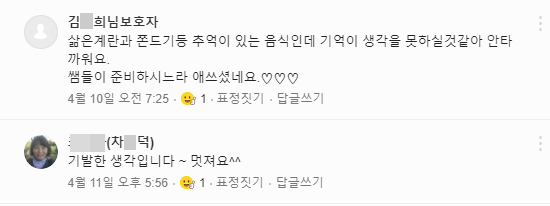 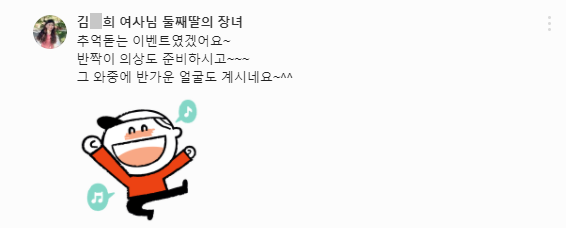 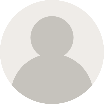 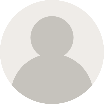 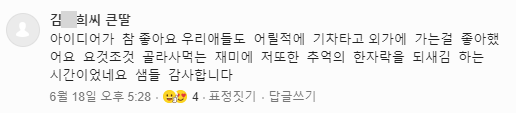 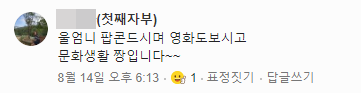 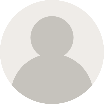 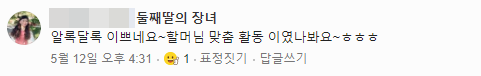 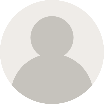 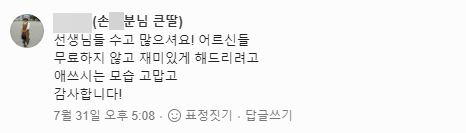 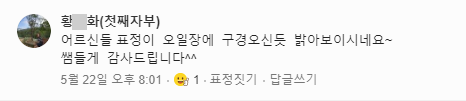 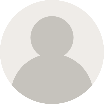 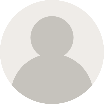 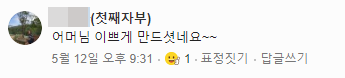 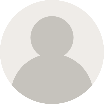 22/18
20/22
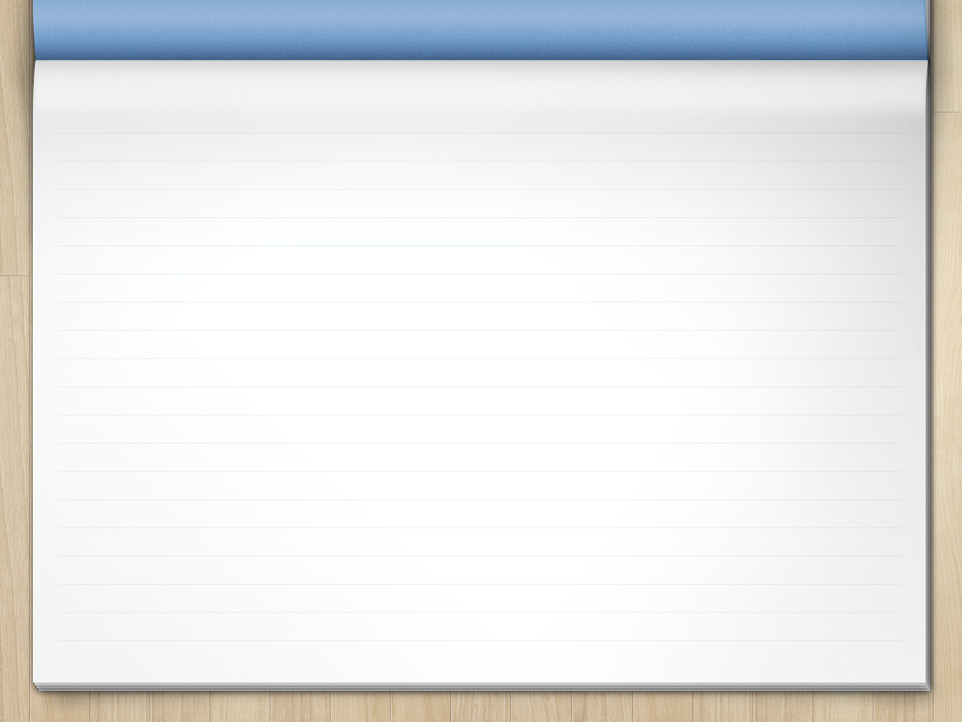 5. 평가 및 향후 계획
아쉬운 점
잘된 점
프로그램 진행에 신체적 제약이 있거나 거부하셨던 어르신들도 직접 찾아가는 프로그램을 통해 만족감을 느끼심
대상자가 정해져 있어 참여하고 싶어하시는 어르신이 참여를 못하는 경우가 발생하였음
1
1
잠시나마 추억으로 되돌아 가셨지만, 
그 계기로 인해 삶의 활력을 되찾은 
모습을 보이심
만들기 프로그램에서 조금 어려운 부분은 수행하기 어려운 모습을 보이심
2
2
3
3
실제 영화관에 와있는 것처럼 음향장비와 스크린 등 환경을 구성하여 어르신들이 집중력 있게 영화를 감상하셨음
추억에 책가방 프로그램 진행 후 사진 을 원하는 어르신께 출력해서  드리지 못한 점
21/22
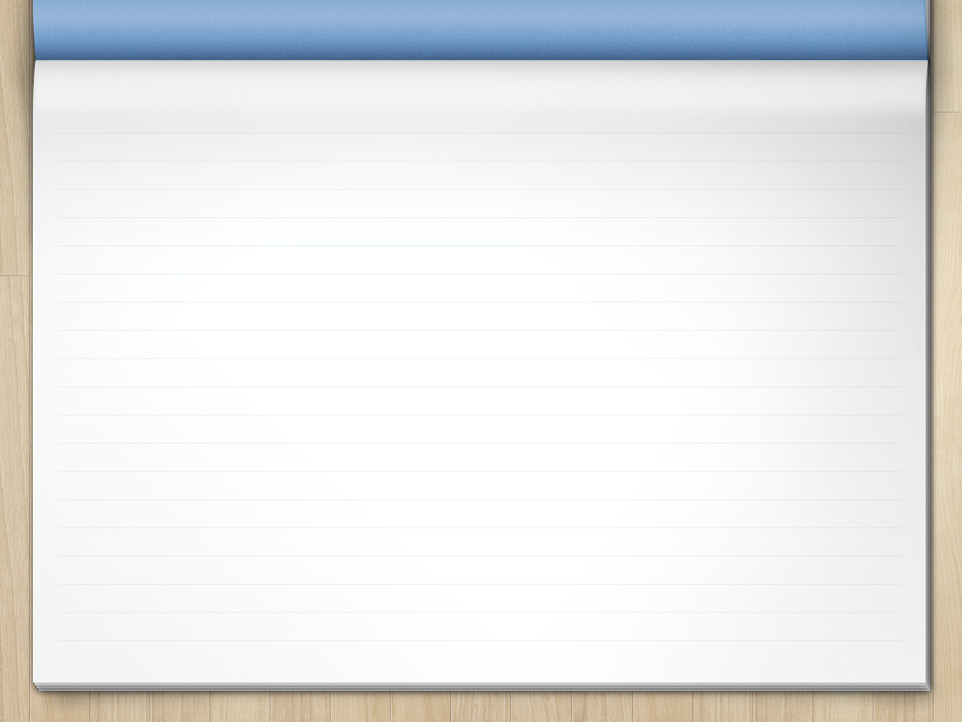 5. 평가 및 향후 계획
지속적으로 프로그램을 진행하면서 중간평가에서 어르신의 피드백을 받아 수정, 보완 해 나갈 예정임
지속적으로 어르신에게 맞는 프로그램 연구, 개발 및 전문성 강화
지속적인 프로그램 제공을 통해 어르신의 삶의 질 향상 및 프로그램에 전문화된 요양원
22/22
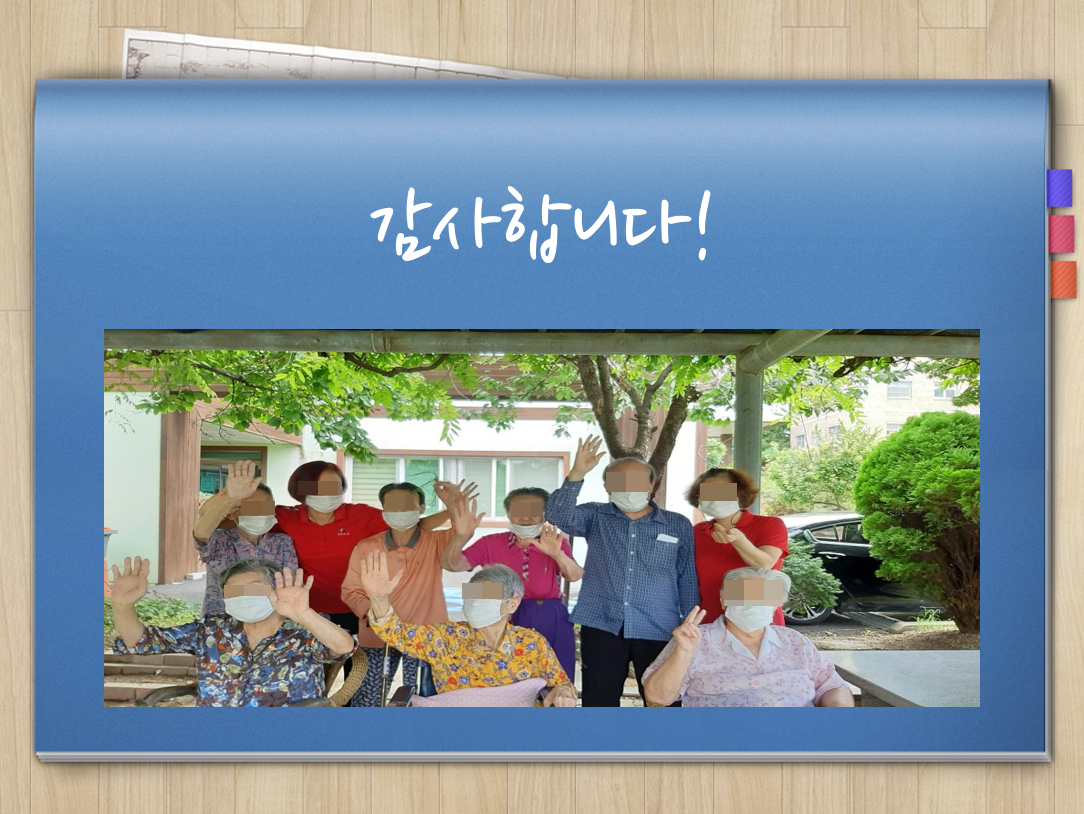 감사합니다!